Multiplying Fractions
What is half of a third?
What does it mean?
Let’s show it diagrammatically.
The shaded blue part is half of a third, which is
Now, half this third…
Now try this yourself. 
Remember to draw the diagram.
This is half of two thirds, which  is
What is half of two thirds?
Now, half this two thirds…
Try this one. 
Remember to draw the diagram.
The blue shaded part is half of four thirds.
What is half of four thirds?
Now, half this four thirds…
Here’s another to try:
What is two thirds of two fifths? Show it diagrammatically.
That is 
4 out of 15 
parts.
The blue shaded part is two thirds of two fifths.
Now, split each part into thirds then shade in two thirds of those parts…
Independent activity: 
Use diagrams to answer these:
Solutions
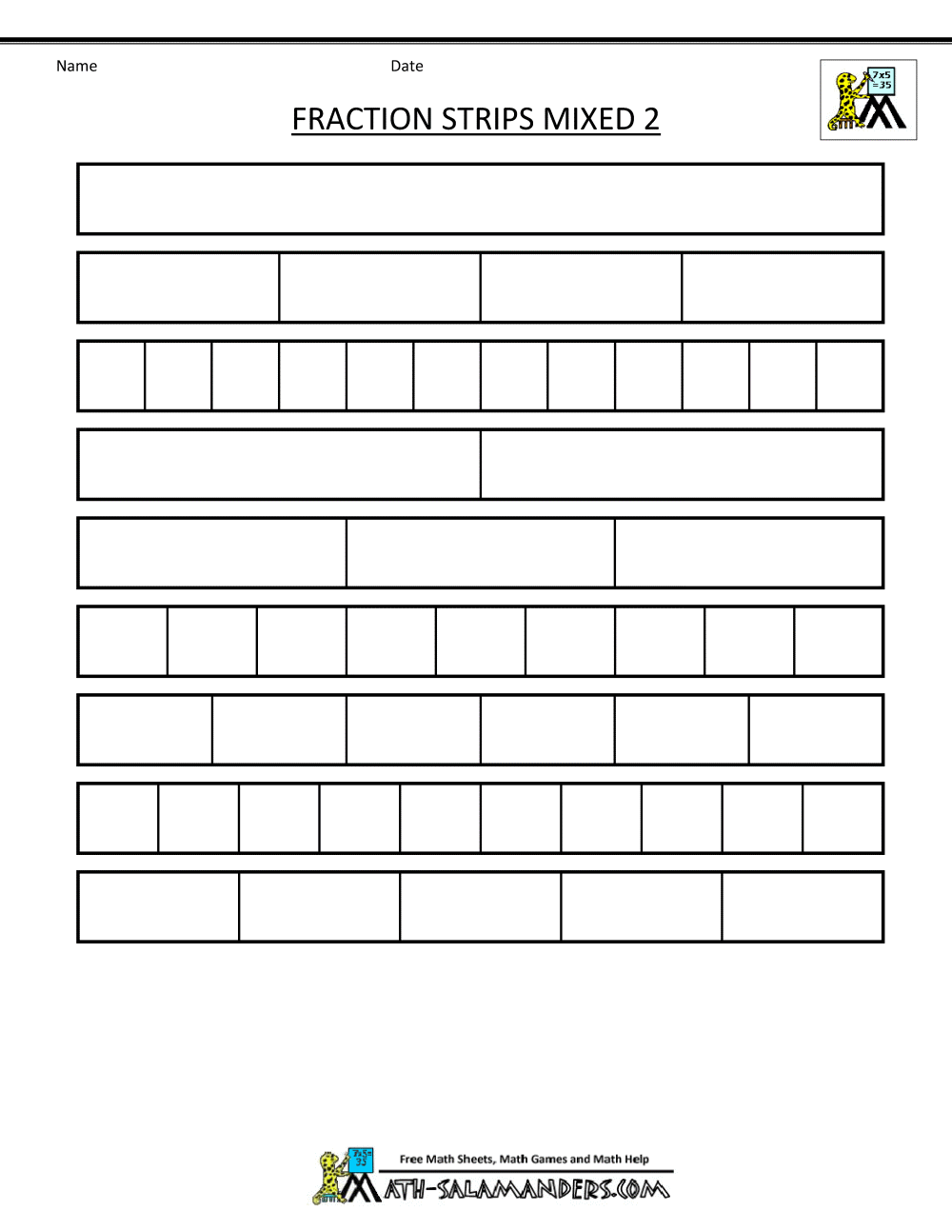 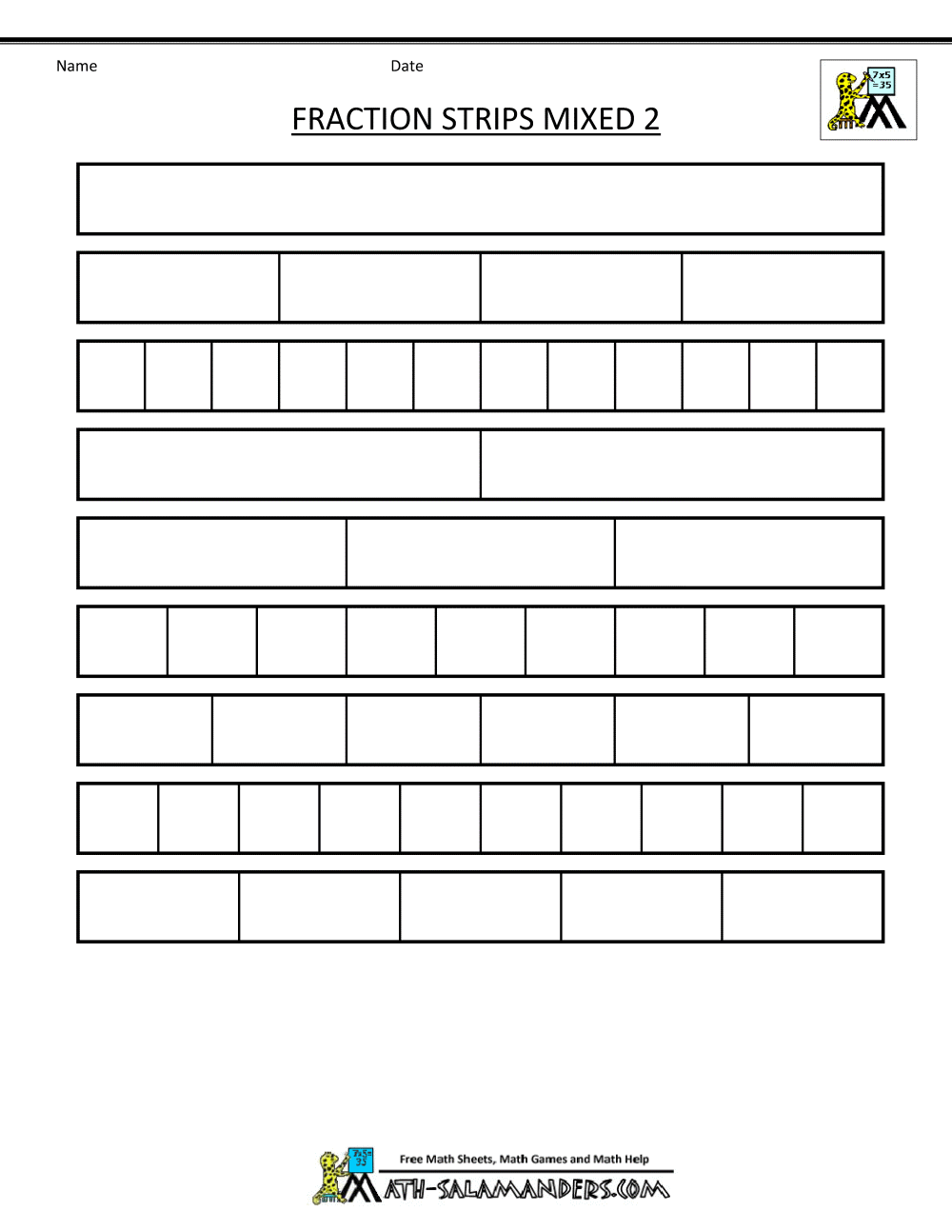 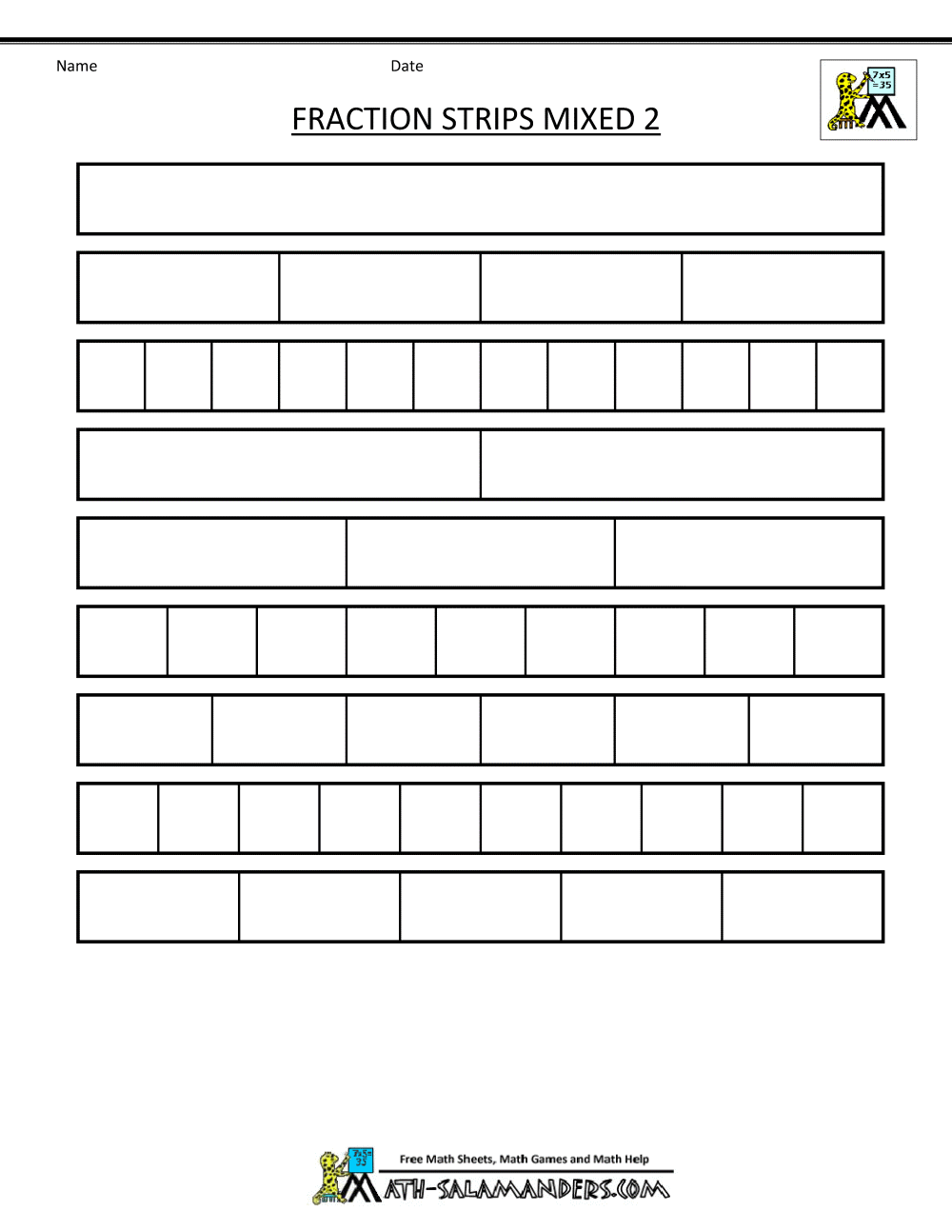 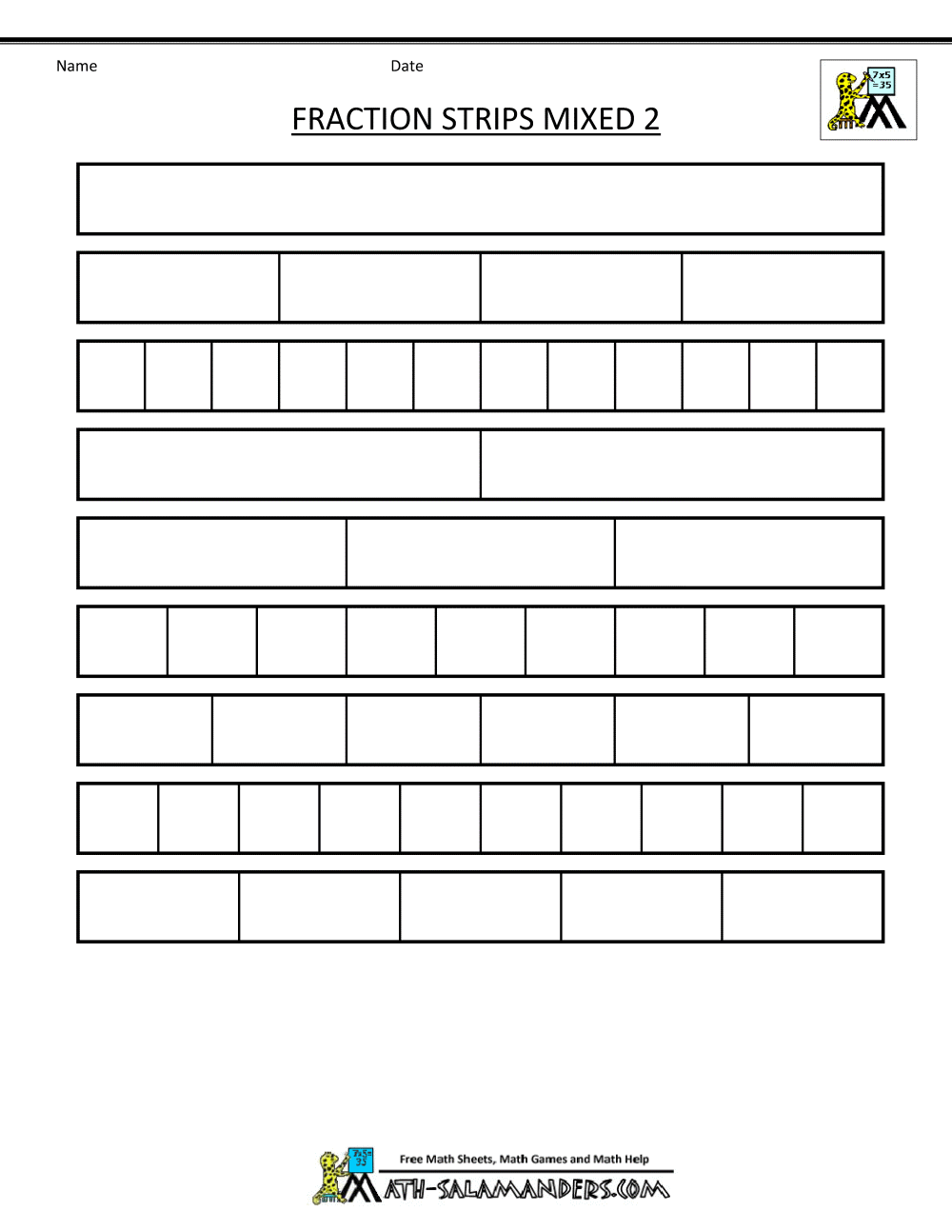 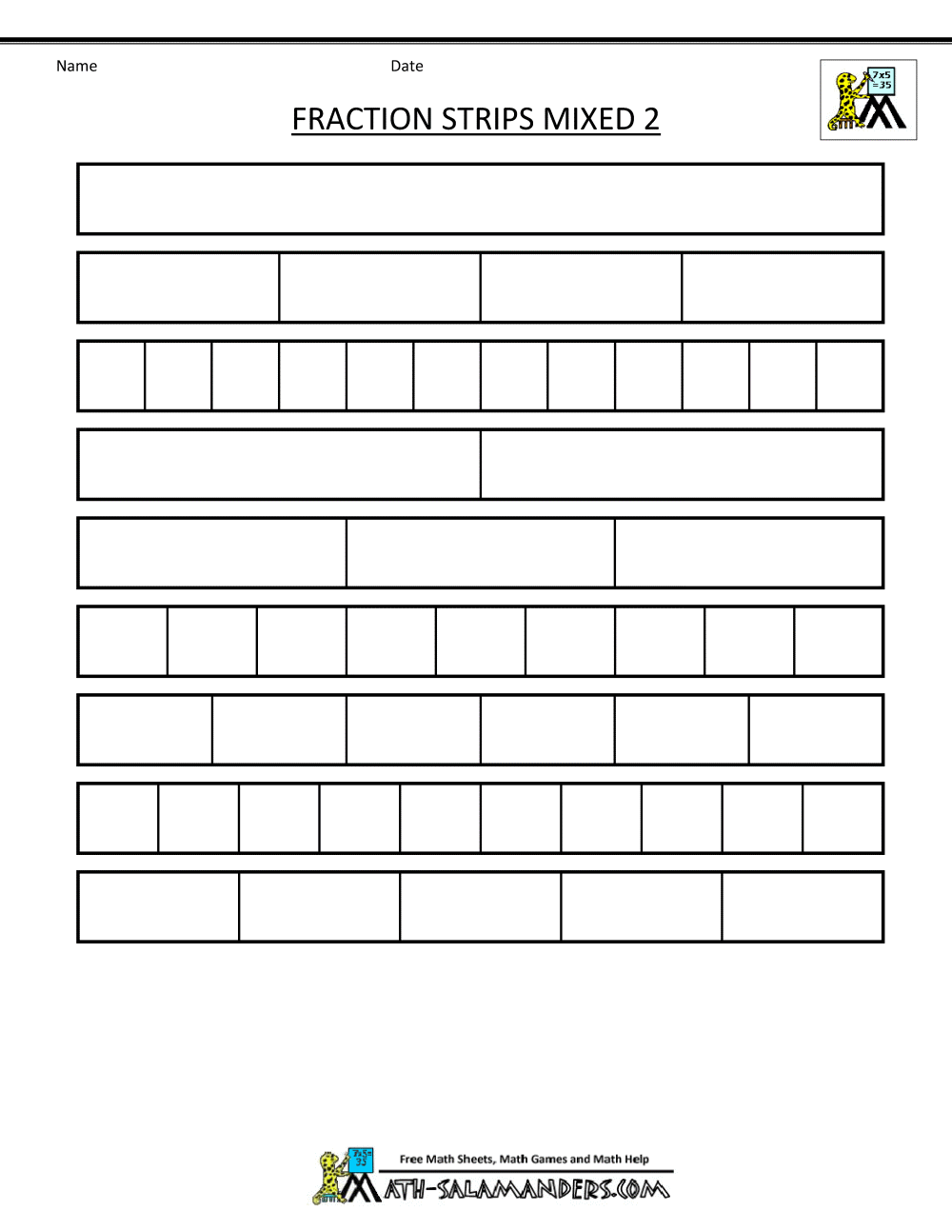 Using the example: What is half of two thirds?
What is the rule for multiplying fractions?
=
X
numerator
of means multiply
denominator
Try these questions. (Answer using diagrams/written method)
Challenge 5:
True or False
Show your working to explain your choice for each answer.
Challenge 3:
Challenge 4:
Challenge 2:
Challenge 1:
Challenge 5:
Solutions
Challenge 3:
Challenge 2:
Challenge 4:
Challenge 1:
Plenary
The answer is this diagram:
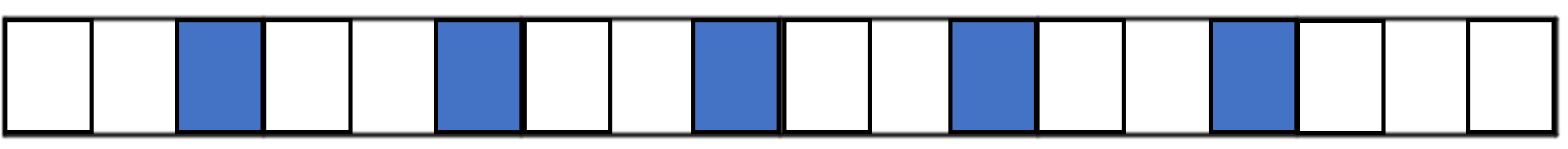 What is the question? Can you work it out?